การตรวจสอบและควบคุมการจัดการโครงการ - การสอนสำหรับการจัดการโครงการ
Diana Mesquita, Rui M. Lima
(University of Minho, Portugal)
[Speaker Notes: These are the slides for coaching in project management.
This topic aims to provide knowledge and tools to improve the interpersonal relationship and communication between the team members.
In this sense, it is recommended to include an active learning approach, linking theory and practice during the session.]
What is not coaching?
การบำบัดทางจิต?
ไม่ใช่ เพราะการสอนเป็นเรื่องของอนาคต
การให้คำปรึกษา?
ไม่ใช่ เพราะการสอนเป็นกระบวนการเพื่อค้นหาคำตอบ
วิธีการทางสังคม:“ ฉันรู้ว่าฉันไม่รู้อะไรเลย”
ให้คำปรึกษา / ฝึกอบรม?
ไม่ใช่ เพราะการสอนหมายถึงการดำเนินการเพื่อเปลี่ยนแปลงสถานการณ์
[Speaker Notes: Before show this slide, the instructor should present an open-ended question to the students: what is your understanding about “coaching”? 
Digital tools can be used, for instance, mentimeter (word cloud) or similar. It is important to know what the students know about the topic before starting the discussion. 

After that, it is important to clarify the misunderstandings about coaching, taking into account some similarities with other terms: psychotherapy, mentoring, consulting / training. With this in mind, it is possible to identify if the students’ perceptions (based on their previous answers) are aligned or not with some of these terms.]
การสอนคืออะไร?
การสอนเป็นกระบวนการที่มีเป้าหมายในการพัฒนา, ท้าทาย, สนับสนุนและทำให้ผู้คนสามารถพัฒนาศักยภาพของตนเองได้อย่างเต็มที่ทั้งในบริบทของผู้เชี่ยวชาญและส่วนบุคคลโดยใช้กลยุทธ์ (เช่น การตั้งคำถาม)
[Speaker Notes: Now, the focus is what the coaching means, highlighting the idea of:
Process – Potential – Questioning. 

This suggest the ambience of the session: is going to be a process, in which the students will be challenge to develop some of their potential by making questions and finding their answers. The coach have the questions but only the client have the answers!]
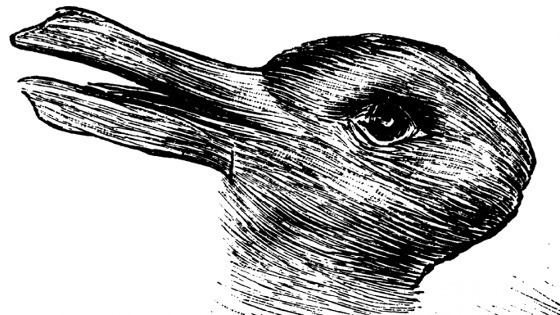 Joseph Jastrow (1900)
https://commons.wikimedia.org/wiki/File:Duck-Rabbit_illusion.jpg
[Speaker Notes: An interesting way to illustrate what coaching is relevant to develop our potential, is the Duck-Rabbit Illusion. 
The instructor should ask to the student what they see in the image. Some of them will answer the “Duck”, some will answer the “Rabbit” and some will answer “both”.

This means that we all see the reality in different perspectives, but we have the potential to see the big picture. We just need to know hoe to get there. 
That is why we need a coach [link with the next slide].]
ทำไมต้องสอน?
[Speaker Notes: The coach must be able to make key-questions … 
This will provide self-awareness about a new perspective about the reality
Enhancing a mindset change which is essential to develop the potential to another level]
ความเร็วในการสอน
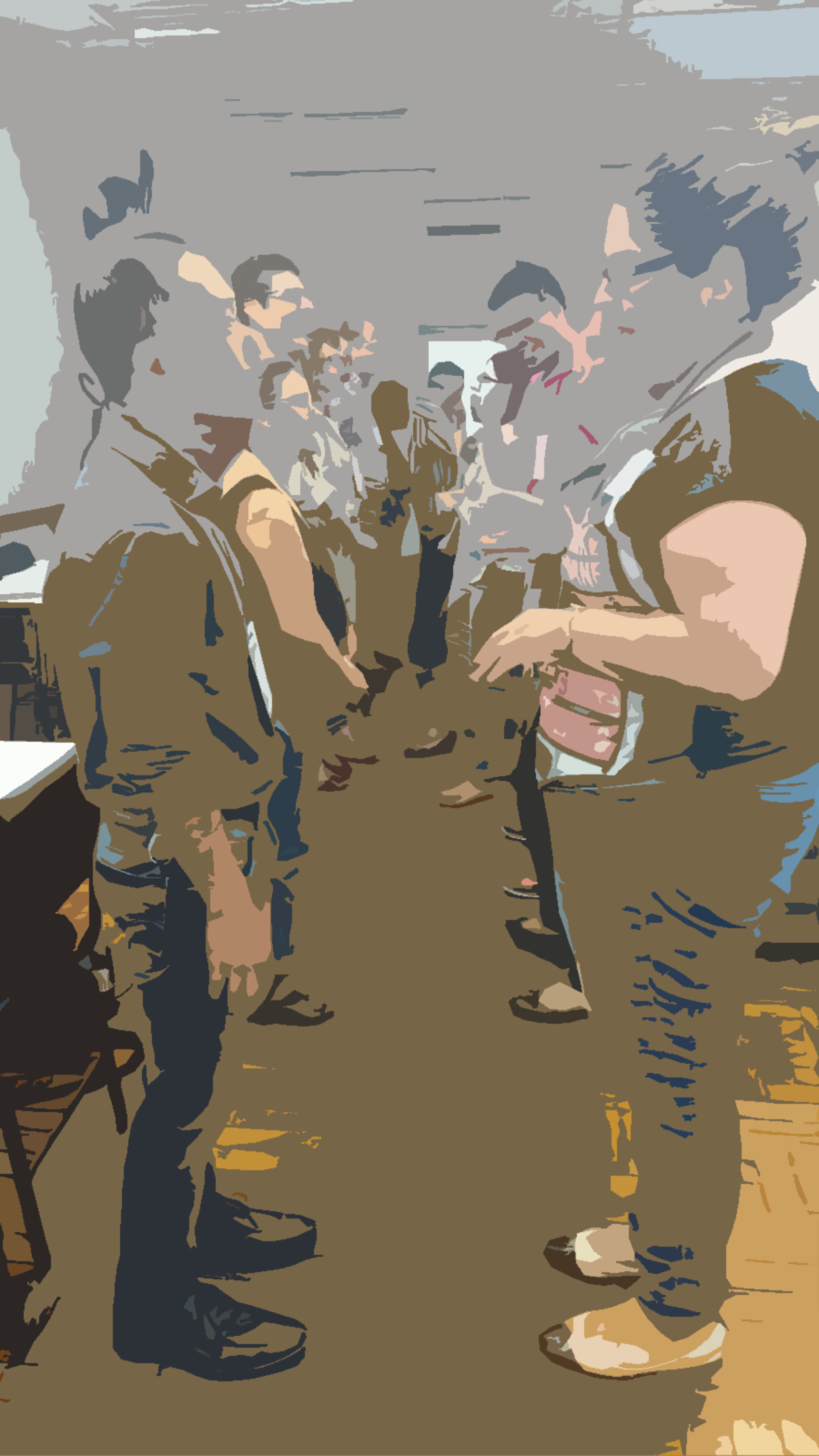 [Speaker Notes: Practical exercise – Speed Coaching:

Students must have a partner; they must to define which one is going have the letter “A” and “B”. 
In the first round the A is the coach and the B is the client; so, the A will have 2 minutes to make questions about a specific topic selected by the instructor and the B must to answer. The topic must be open in order to give the opportunity for the coach to make the questions about it. Examples of the topics: Future professional practice; Industry 4.0; Experience in working in teams and projects; … the instructor should be creative! 
After the 2 minutes, change the roles (B is now the coach and A the client) and changing the topic it is also recommended. 

The objective of this exercise is to provide an engaging experience about coaching in practice. Besides, the students have the opportunity to interact to each other in a different environment.]
วิธีการสอน?
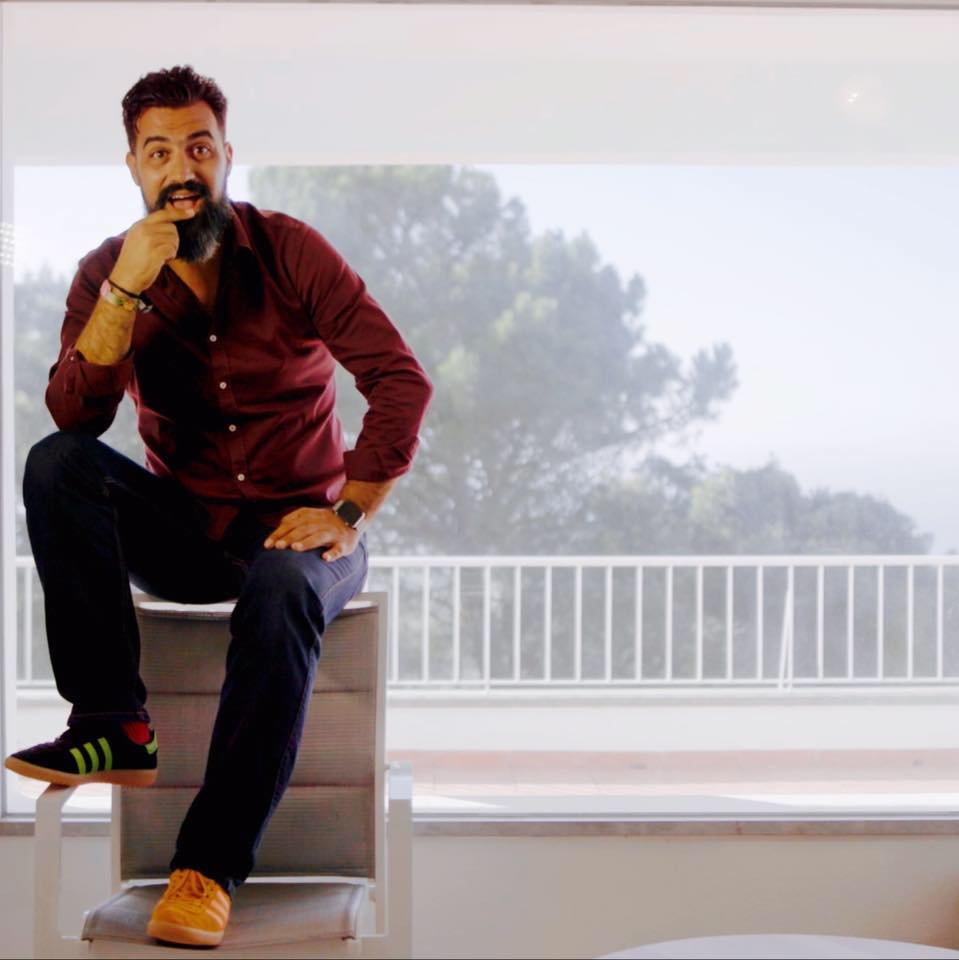 ROSA –เป็นวิธีการในการดำเนินการสอนซึ่งประกอบด้วย 4 ขั้นตอน
Daniel Sá Nogueira
We Create / World Coaching Organization
“Trata a vida por tu”
Photo: https://www.facebook.com/Daniel.sa.nogueira
[Speaker Notes: Now, the focus is to learn how to do coaching using a methodology to structure and organize a coaching session.
There are a wide range of different methodologies – R.O.S.A. was develop by Daniel Sá Nogueira and includes four steps to carry out a coaching session.]
ROSA
R = ความเป็นจริง (Reality)
O = วัตถุประสงค์ (Objectives)
S = แนวทางแก้ไข (Solutions)
A = การปฏิบัติ (Action)
[Speaker Notes: The instructor should present what R.O.S.A. and must to emphasize that there are four levels of the R.O.S.A.]
ROSA
R = ความเป็นจริง (Reality)
O = วัตถุประสงค์ (Objectives)
S = แนวทางแก้ไข (Solutions)
A = การปฏิบัติ (Action)
[Speaker Notes: The first level is R.O.S.A. 1.0 – includes the basic tools to put coaching in practice and works in different contexts (personal – with friends, family; professional – team members; etc.). In short, anyone can apply this level of coaching! 
The R.O.S.A. 1.0 will be presented in the following slides, with some practical exercices.]
(R) - ความเป็นจริง (Reality)
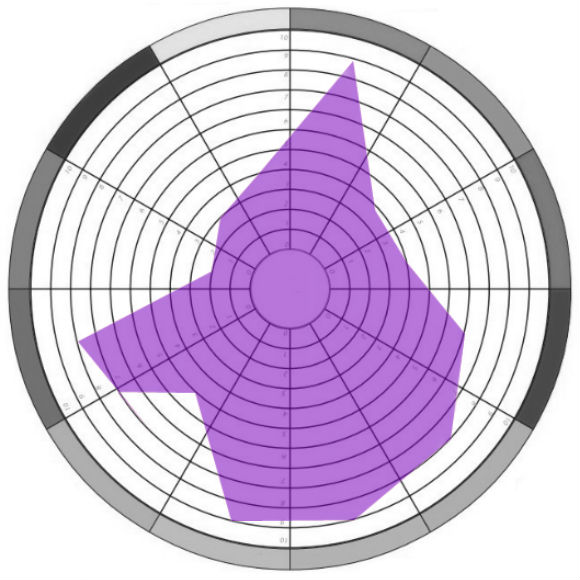 ความเป็นจริง (Reality)
เกิดอะไรขึ้น ?
[Speaker Notes: The key-question in the first step (R) is: what is going on? 
The idea is to understand the starting point where the client is.]
(R) – พิซซ่าแห่งชีวิต
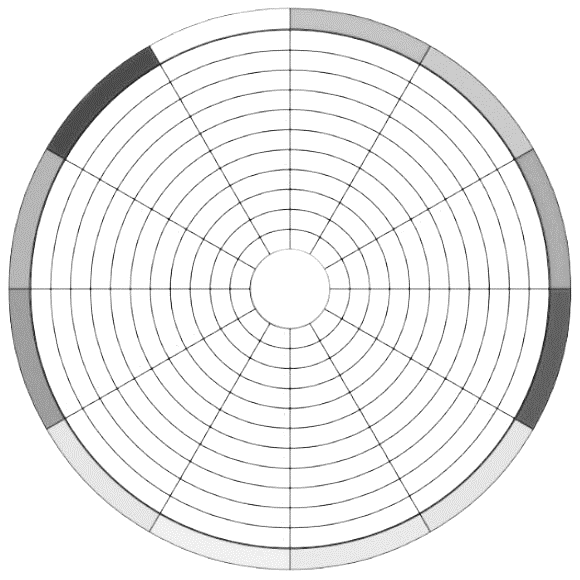 [Speaker Notes: The tool for (R) is the Pizza of Life – it is the original one. 
Is an interesting exercise to get an overview about several life areas. Most of all, it is a self-evaluation process, oriented by the coach but created by the client.]
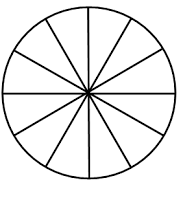 SPIRITUAL
MENTAL
กลุ่มผู้เท่าเทียม (Peer Group)
ความเป็นผู้นำเฉพาะตัว(me)
จุดมุ่งหมายในชีวิต(values)
งานอดิเรกและชีวิตทางสังคม
(Hobbies & Social Life)
10
0
ความหมายของชีวิต(world)
การพัฒนาตนเอง
(Personal Development)
การสนับสนุน
(others)
เงิน  
(Money)
ครอบครัวและเพื่อน 
(Family & Friends)
สุขภาพ (Health)
โรแมนติก 
(Romance)
EMOTIONAL
งานและอาชีพ(Work & Career)
PRACTICAL
12
Based on Nogueira (2014)
[Speaker Notes: An overview of the pizza of life is presented to the students, providing how the original one is organized. 
In the context of project management the pizza of the next slide it is more suitable and interesting!]
(R) – พิซซ่าของทีม
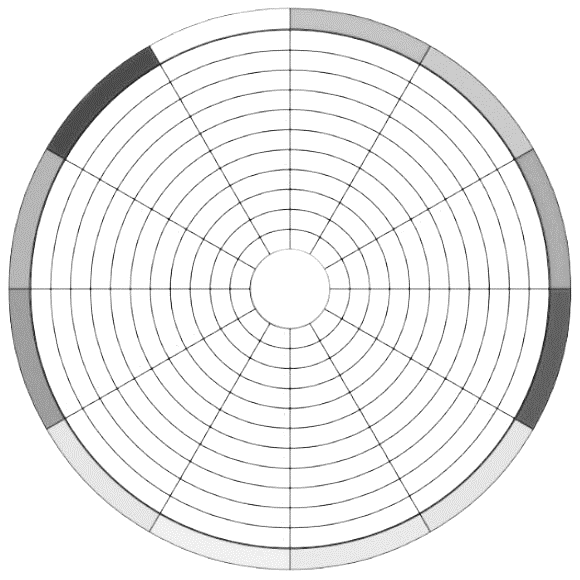 [Speaker Notes: The Pizza of Life was adapted to the Team environment.]
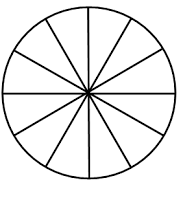 SPIRITUAL
MENTAL
ความคิดสร้างสรรค์  (Creativitiy)
แรงจูงใจ (Motivation)
ความเป็นผู้นำ (Leadership)
การคิดเชิงวิพากษ์(Critical Thinking)
สมรรถนะ
(บทบาทและความรับผิดชอบในโครงการ)
ตัวเองเมื่ออยู่ในทีม
(ฉันรู้สึกอย่างไรในทีม)
10
0
ความสัมพันธ์กับผู้มีส่วนได้ส่วนเสียอื่น ๆ (มหาวิทยาลัย,  บริษัท, ฯลฯ )
การบรรลุภารกิจและวัตถุประสงค์
ความสัมพันธ์กับสมาชิกในทีม
การจัดการเวลา
ความสัมพันธ์กับสมาชิกในทีม
EMOTIONAL
ผลลัพธ์ของโครงการ
PRACTICAL
14
Diana Mesquita
[Speaker Notes: The overview of this pizza is presented by the instructor and students must be encourage to create their own. 
To fill the pizza the instructor must consider the following process: 

For each slice of pizza the client must ask to themselves: “In this moment, between 0 and 10, how satisfied I am with …” and highlight in the slice. 

Example: 
Coach - “Between 0 and 10, how satisfied I am with the project outcomes (slice 3)?”  
Client – 7 (and must highlight the slice in that mark, filling it – like the image in the slide 10). 

Important: it is an individual exercise, there is no right or wrong. It is a self-evaluation and the coach do not provide any opinion or though about the final results. But can make some questions in order to understand the mind of the client!]
(O) – วัตถุประสงค์ (Objectives)
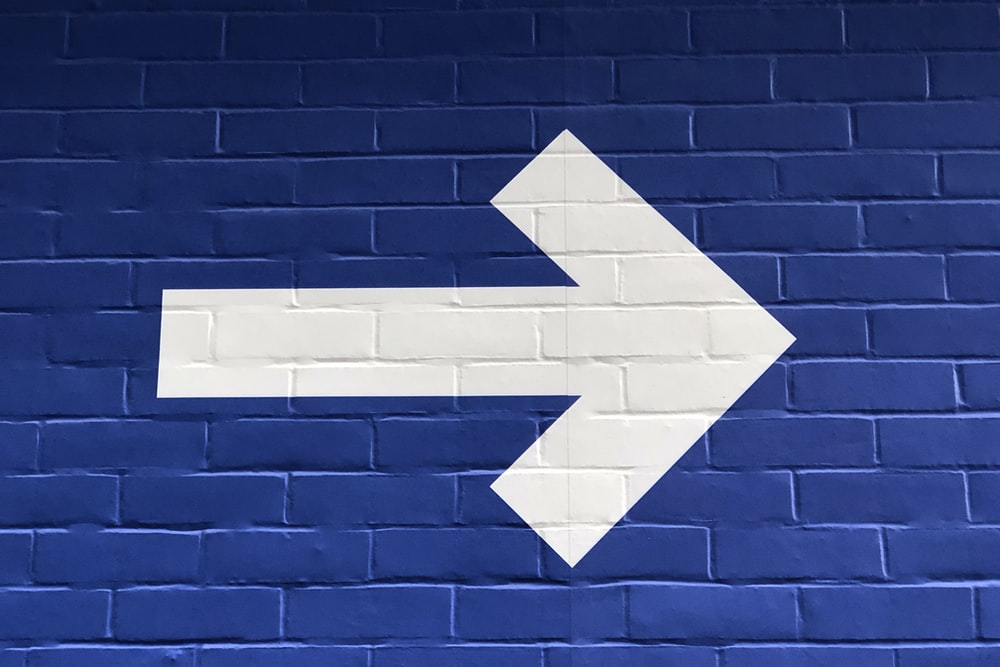 วัตถุประสงค์ (Objectives)
 คุณต้องการอะไร ?
[Speaker Notes: The key-question in the second step (O) is: what do you want? 
The idea is to understand where the client want to go.]
(O) – วัตถุประสงค์ที่ชาญฉลาด
เฉพาะเจาะจง (Specific)
สามารถวัดได้ (Measurable)
สำเร็จได้ (Attainable) 
สัมพันธ์กัน (Relevant)
ระยะเวลาที่กำหนดไว้ชัดเจน (Timebound)
SMART (http://en.wikipedia.org/wiki/SMART_criteria)
เฉพาะเจาะจง  (Specific)
(ใคร, ทำไม, อะไร, ที่ไหน, เมื่อไร)
สามารถวัดได้ (Measurable)
(เท่าไหร่)
สำเร็จได้  (Attainable)
(เป้าหมายจะสำเร็จได้อย่างไร; อะไรที่คุณต้องการ; ความสามารถอะไร)
สัมพันธ์กัน (Relevant)
(คุ้มค่าคุ้มเวลา; ตอนนี้; ความต้องการ; คนที่เหมาะสม)
ระยะเวลาที่กำหนดไว้ชัดเจน (Timebound)
(เมื่อไหร่)
[Speaker Notes: The tool for (O) is the SMART approach to define objective. 
The coach must help the client to define a objective (by using SMART criteria). The objective must be linked to the pizza outcome – What to improve? Why? Etc.]
(O) - Reticular Activating System (RAS)
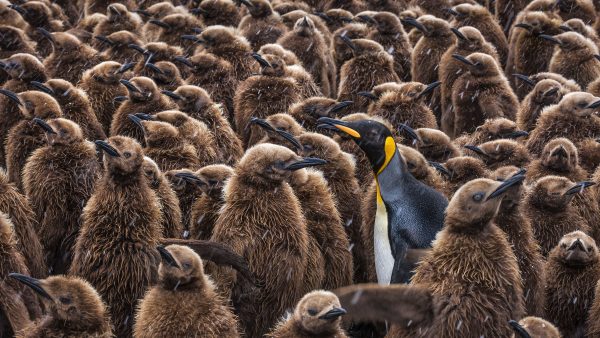 https://paulnicklen.com/pn/wp-content/uploads/2018/11/mm7616-081002-30574_kbg-e1542580549789.jpg
[Speaker Notes: Another tool is the Reticular Activating System (RAS) and it is important to keep the focus on the objective.
The idea is to materialize the objective in a symbol, in order to be present in our routines. 
Examples: image, password, post it in a wall, quote to repeat every day, etc.]
(S) - แนวทางแก้ไข (Solutions)
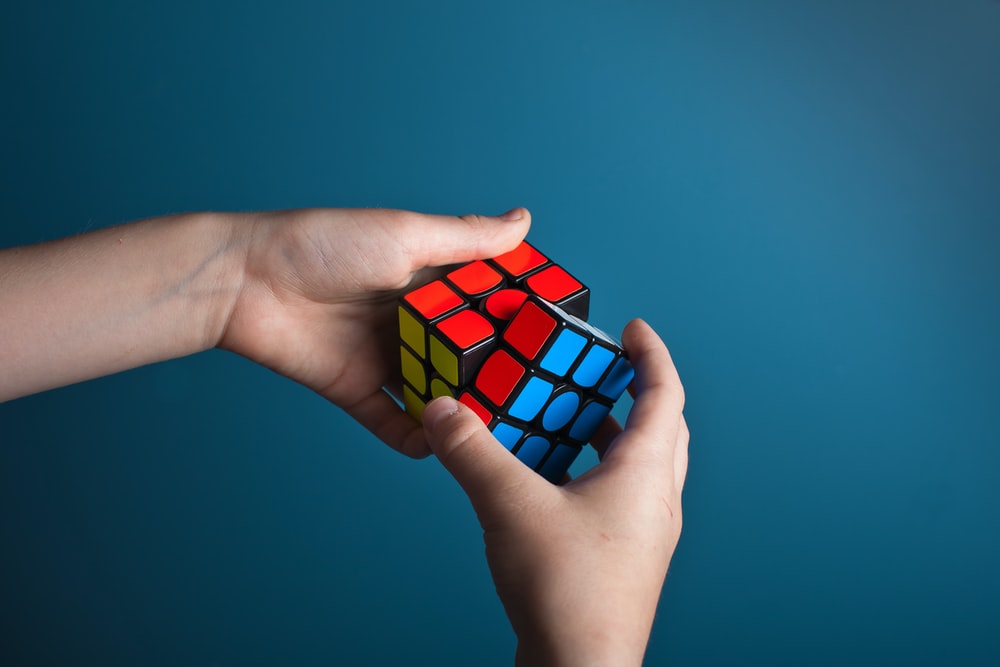 แนวทางแก้ไข (Solutions)
อย่างไร ? ทำได้ดี!
อย่างอื่นอีก ?
https://unsplash.com/photos/4Ennrbj1svk
[Speaker Notes: The key-question in the second step (S) is: How? Well done! What else?
The idea is to understand open possibilities. Everything is possible!  
To understand this idea an exercise is proposed in the next slide.]
Draw a watch!
[Speaker Notes: Ask the students to draw a watch. Do not give more than  30/40 seconds to do the exercise. 
Then ask to the students: “Who drawn a circular watch?” – probably most of them are going to rise the hand. 
This means that when we need to take an action, first we have an obvious reaction (based in our references, previous experiences, etc.). 

To achieve creative or innovative ideas (and, consequently, do things differently) we need to have many ideas! 
The tool for (S) is creativity. Let’s work this muscle by doing some exercise with the students (slide 20 to 22).]
ความคิดสร้างสรรค์ - แบบฝึกหัด
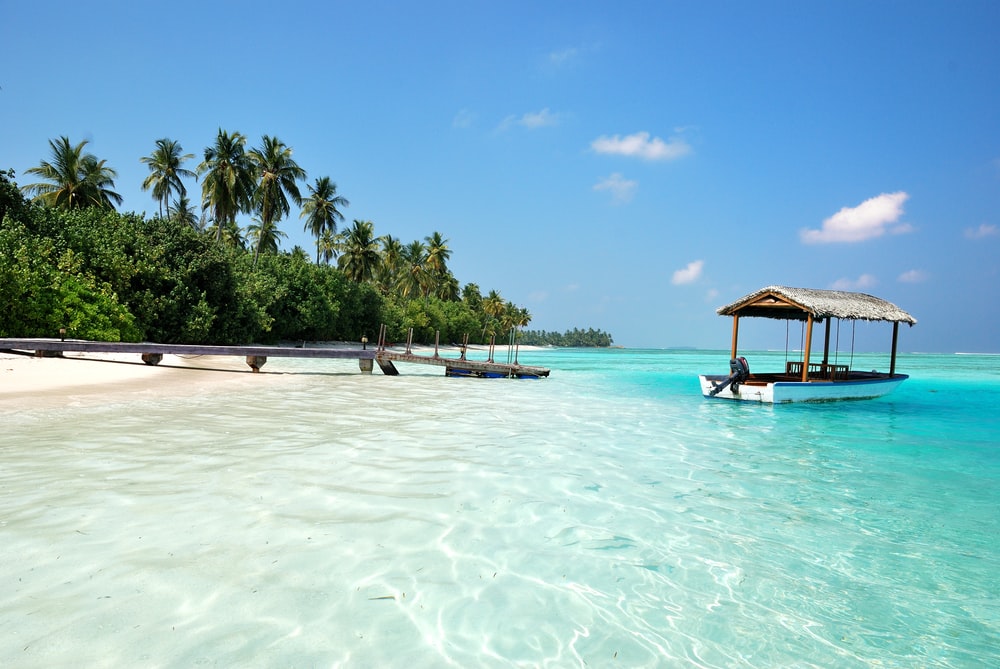 https://unsplash.com/photos/M1ObxvsWVhY
[Speaker Notes: Imagine this scenario: 
You won a travel for two, 10 days, all included to the …. Maldives. 
Why this is not a good news?

The students must give ideas, open possibilities! Does not matter if makes or not sense. The objective is to work the creative process. 
Encourage students to think out of the box!]
ความคิดสร้างสรรค์ - แบบฝึกหัด
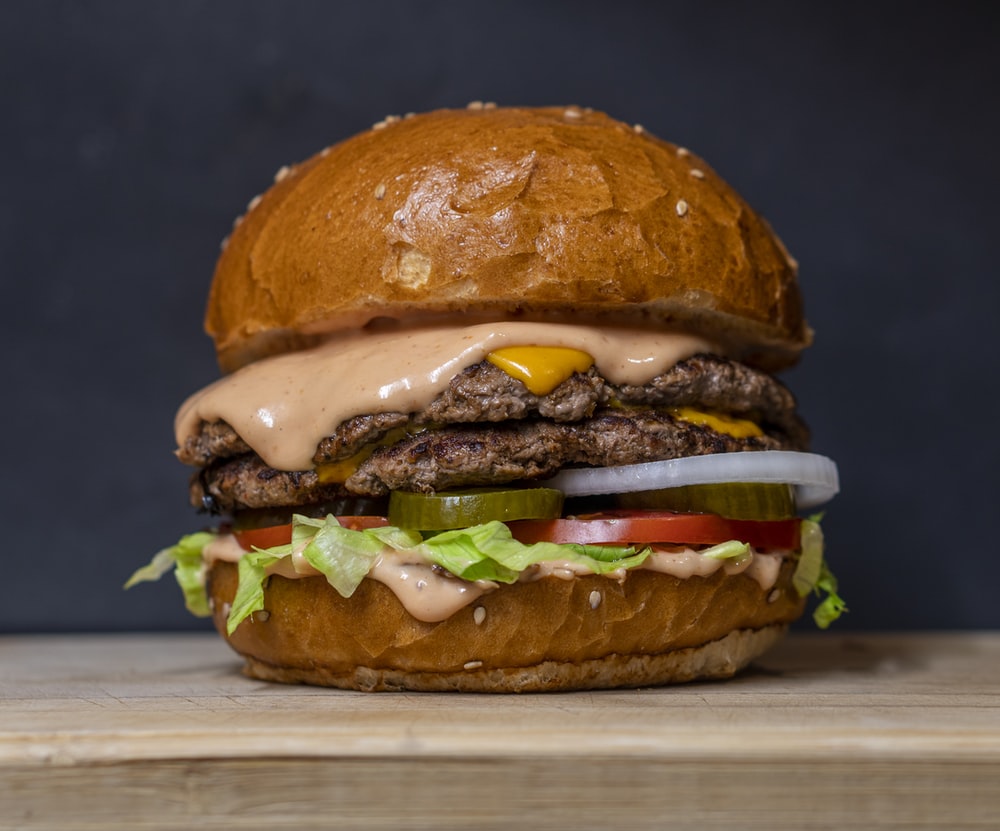 https://unsplash.com/photos/sc5sTPMrVfk
[Speaker Notes: Imagine this scenario: 
A recent study shows that 80% of the young people (15 to 20 years) have obesity. 
Why this is good a news?

The students must give ideas, open possibilities! Does not matter if makes or not sense. The objective is to work the creative process. 
Encourage students to think out of the box!]
ความคิดสร้างสรรค์ - แบบฝึกหัด
1 minute ideas!
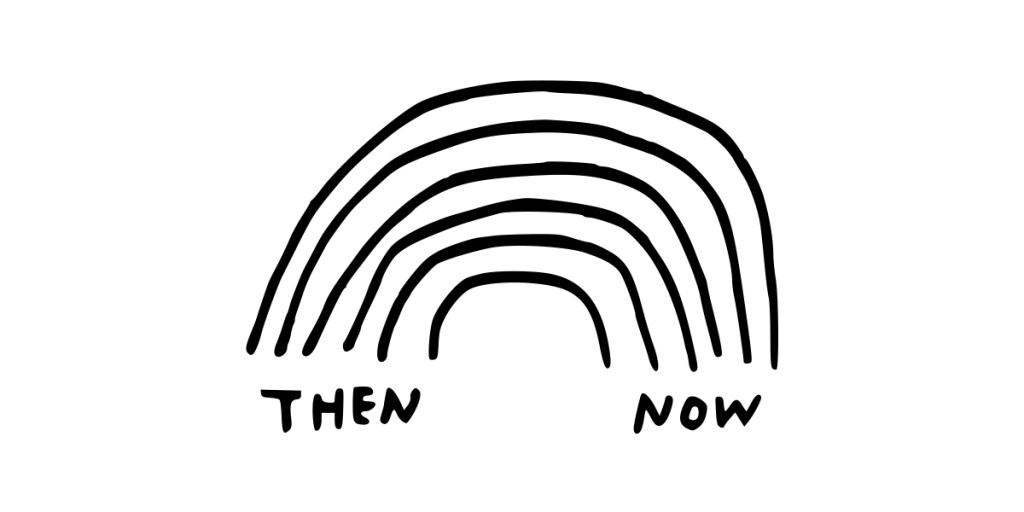 https://www.leslielohman.org/project/adam-j-kurtz-then-now
[Speaker Notes: This exercise is quite simples but powerful.

The instructor should define an object (e.g. pencil, marker … - anything around you, that the students can see it). 
It is an individual task. The students are challenged to write a list of ideas for the use of the object –during 1 minute. Example: what the pencil is it for? 
The objective of this exercise is not the quality of the ideas but the number of the ideas – this process will help student to think differently in any project.
In the end the person with more ideas is invited to share the list.]
(A) - การปฏิบัติ (Action)
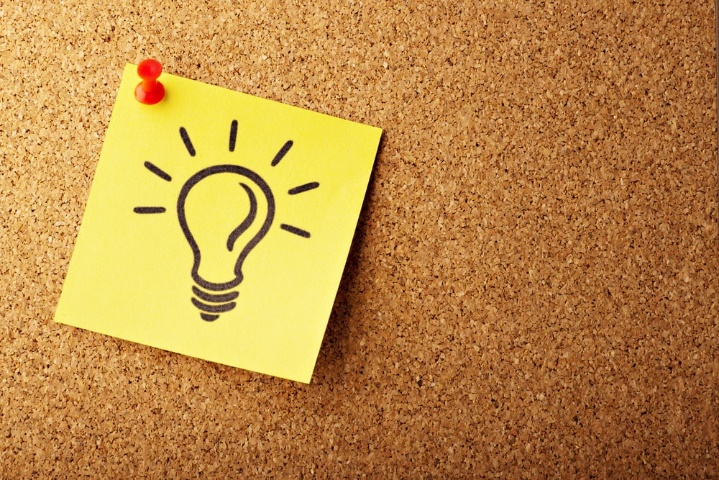 การปฏิบัติ (Action)
จะทำการบ้านอะไร ?
[Speaker Notes: The key-question in the second step (A) is: What is going to be your homework?
The idea is to compromise the client to something to do related to objective defined. There is no coaching without action = results!]
(A) - การปฏิบัติ (Action)
“ทำหรือไม่ทำ ไม่มีให้ลอง”
Master Yoda – 
Star Wars, The Empire Strikes Back
[Speaker Notes: This quote is a reference to Star Wars movie – students used to enjoy it! 
The objective is to reinforce the importance to put ideas into practice in order to achieve new and high level results.]
มาฝึกฝนกัน! การสอนครั้งแรกของคุณ!
สวมบทบาท / จำลองสถานการณ์:
A – ครูฝึก (Coach)
B – ลูกค้า (Client)
C – ผู้สังเกตการณ์ (Observer)

ระยะเวลา: 10 นาที
[Speaker Notes: In the role play it is expected that students have the opportunity to deliver their first session as a coach using the all steps of R.O.S.A 1.0
The students must be organized in three assuming different roles:
A – Coach: must make the questions related to R.O.S.A. 1.0 
B – Client: must answer the questions and follow the dynamic from the coach 
C – Observer: check the performance of the coach (e.g. if he/she follow the four steps of the R.O.S.A. 1.0)  

It is expected to students perform the three roles; so, three rounds (10 minutes each) will be carried out. 

It is important to manage the students’ expectations. This role play is just an exercise to explore in practice the tools provided by the coaching methodology. 
In this regard, it is natural to struggle with some doubts and difficulties during the exercise (particularly, when performing role A – coach)
Good news: they can learn more about the subject, so the next there are some recommendations for it.]
เรียนรู้เพิ่มเติมเกี่ยวกับการสอน
#1 หนังสือ
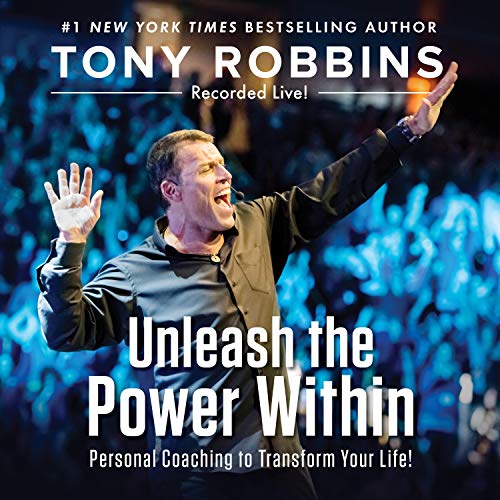 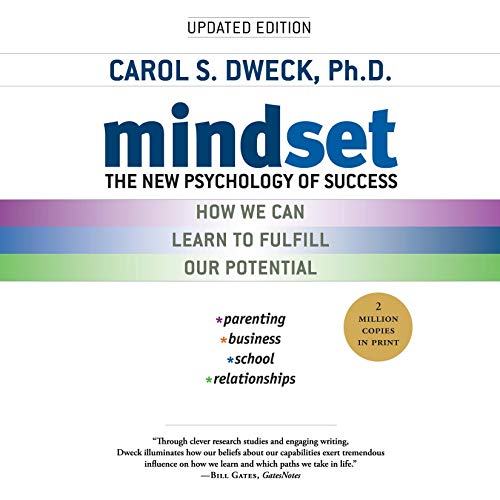 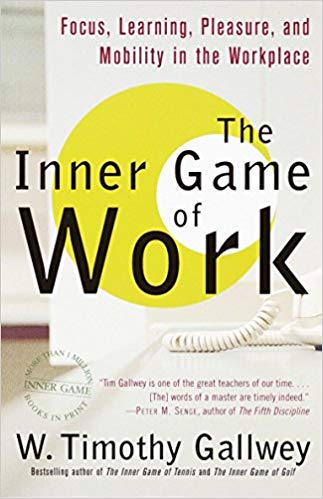 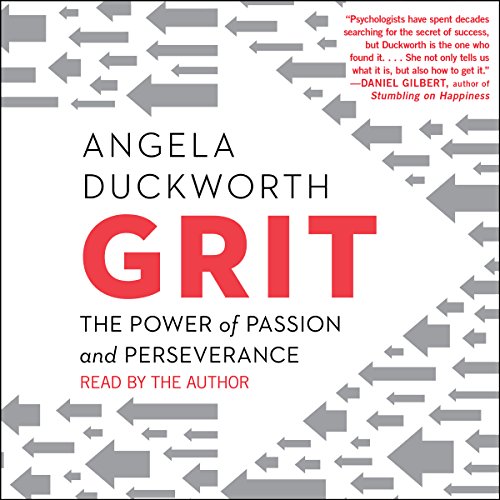 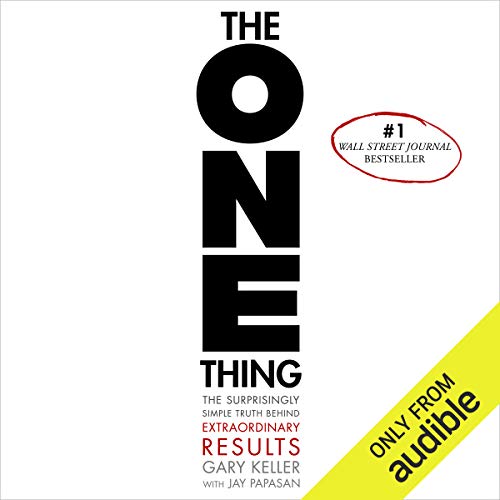 Book Covers from amazon.com
[Speaker Notes: Recommendations: readings about coaching, personal development, etc.]
#2 การประชุมเชิงปฏิบัติการ / การฝึกอบรม
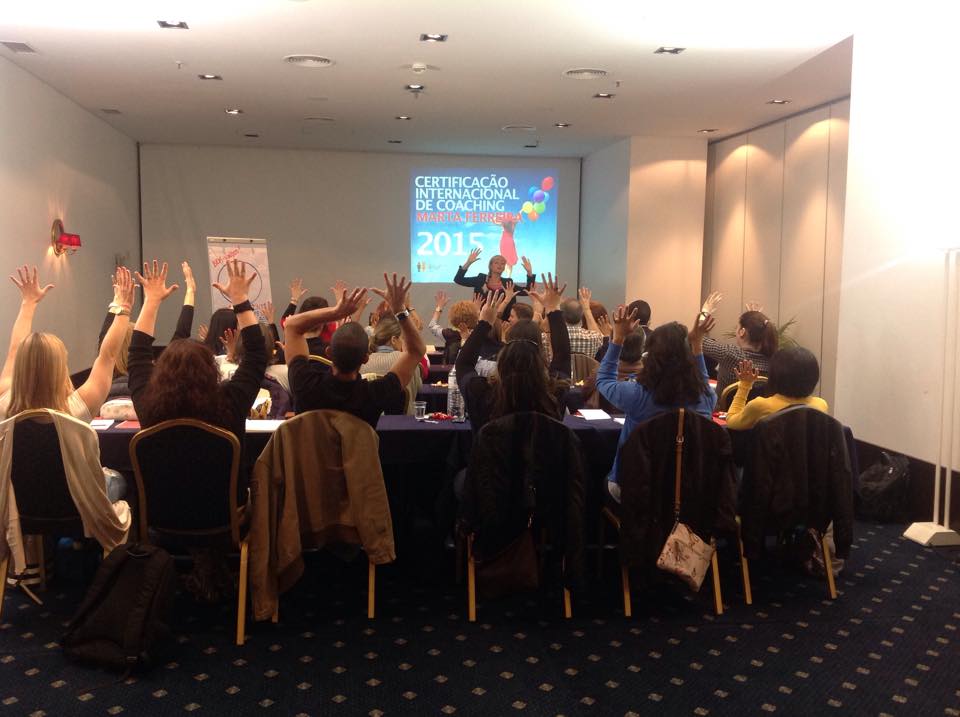 Note: Photo from the author
[Speaker Notes: Recommendations: workshop / training about coaching, personal development, etc.]
#3 ค้นหาเพิ่มเติม !
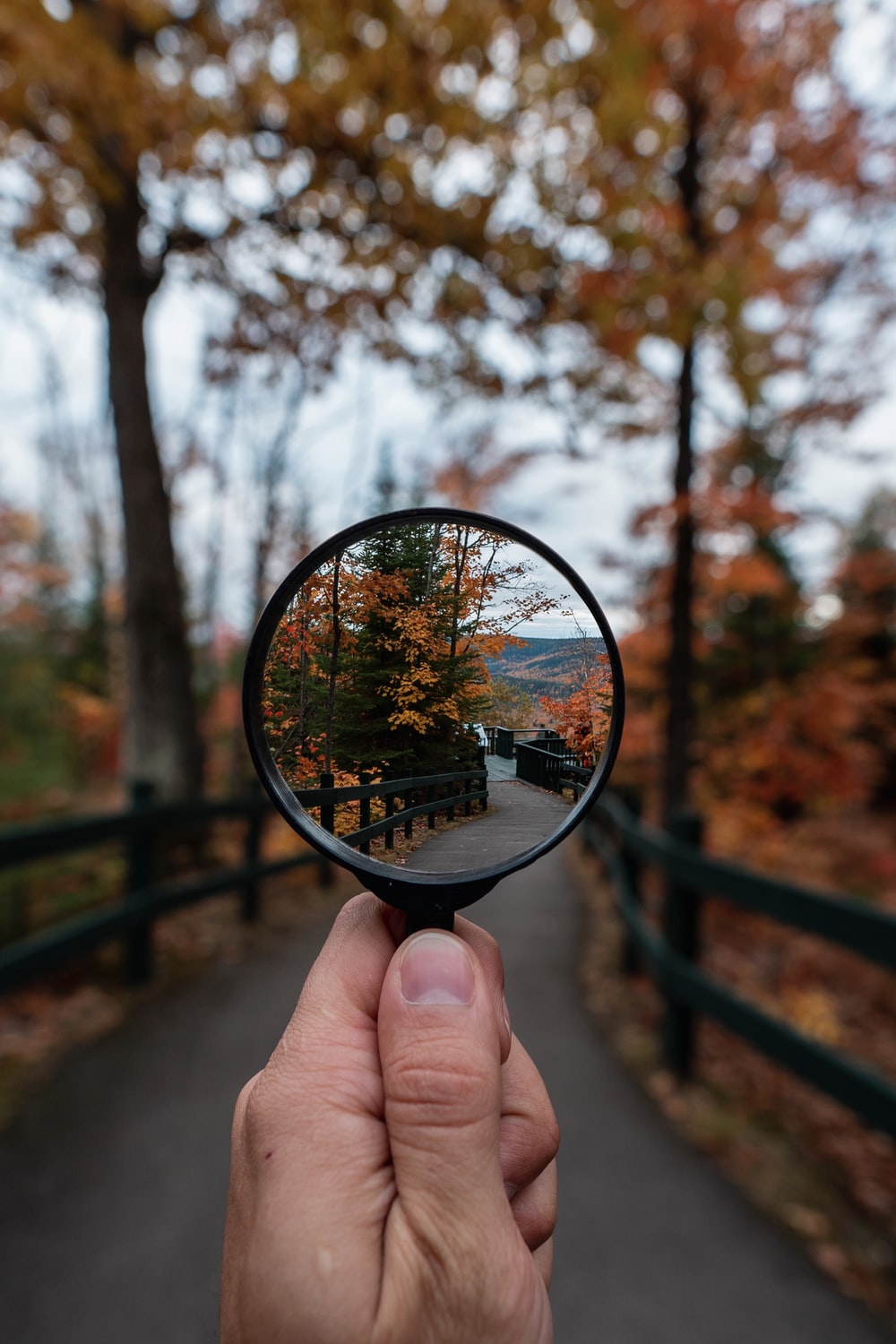 https://unsplash.com/photos/mq8QogEBy00
[Speaker Notes: Other recommendations: TedTalks; Online Communities; Podcasts; … 
Never stop learning about yourself and your teams!]
อ้างอิง
Nogueira, D. (2014). Trate a Vida por Tu. Lua de Papel. ISBN: 978-989-23-1051-0